Муниципальное бюджетное общеобразовательное учреждение
«Андринская средняя общеобразовательная школа»
Дошкольное образование
гп. Андра, Октябрьский район, ХМАО-Югра
«Неделя Космонавтики»
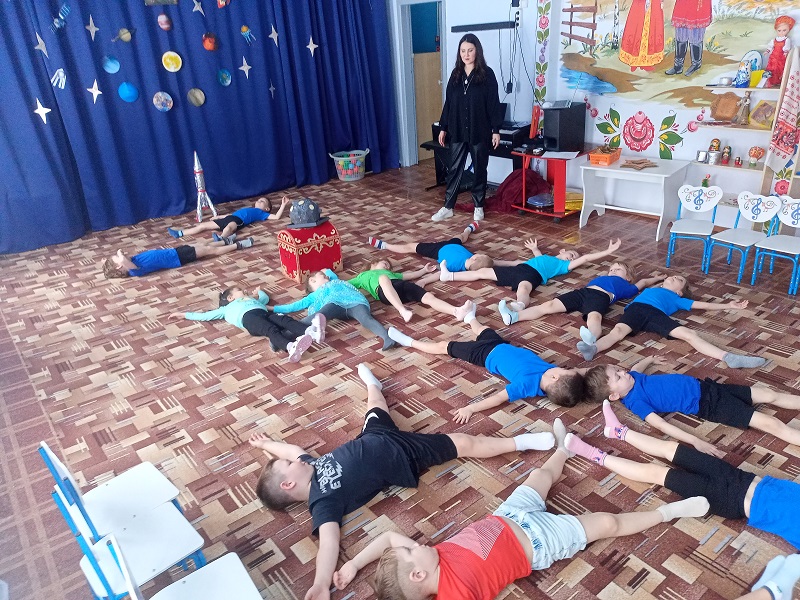 Составители: Николаева М.А., Гарболинская С.С.  и  воспитанники старшей группы «Маленькая страна»
Апрель 2023
Утренняя гимнастика/гимнастика после сна
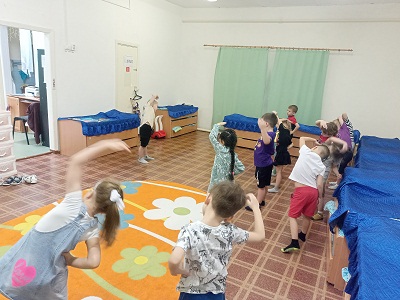 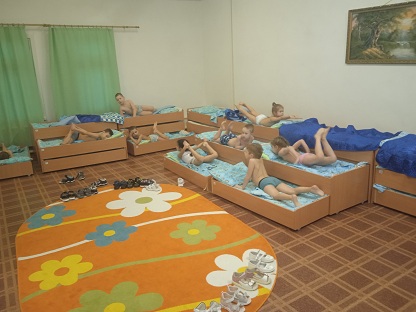 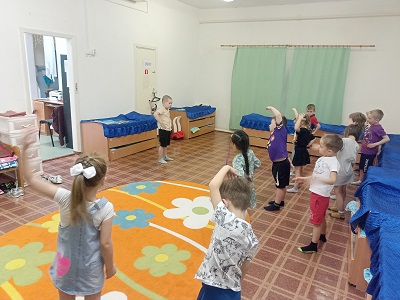 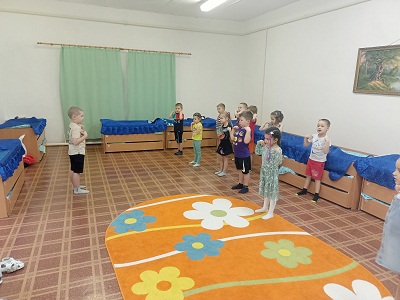 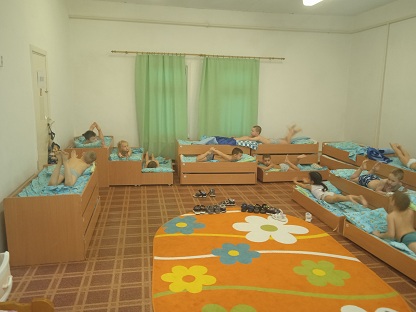 Работа по теме: «Неделя Космонавтики»
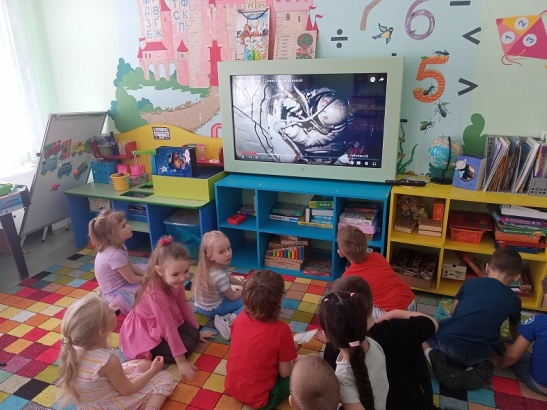 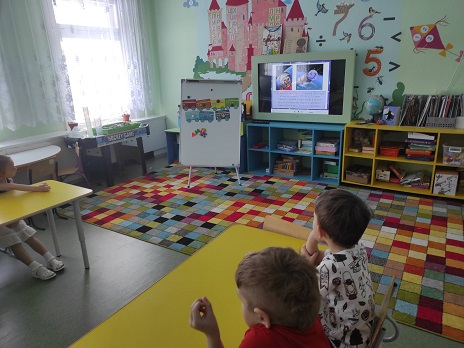 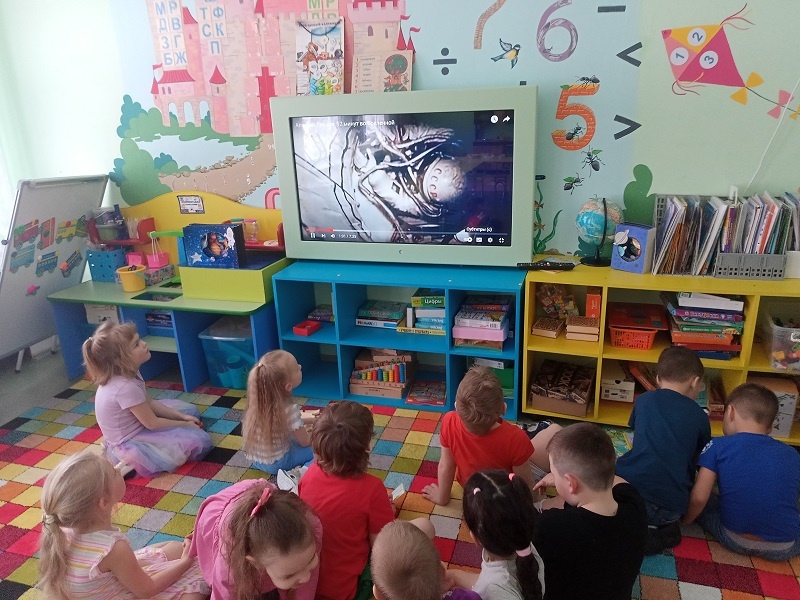 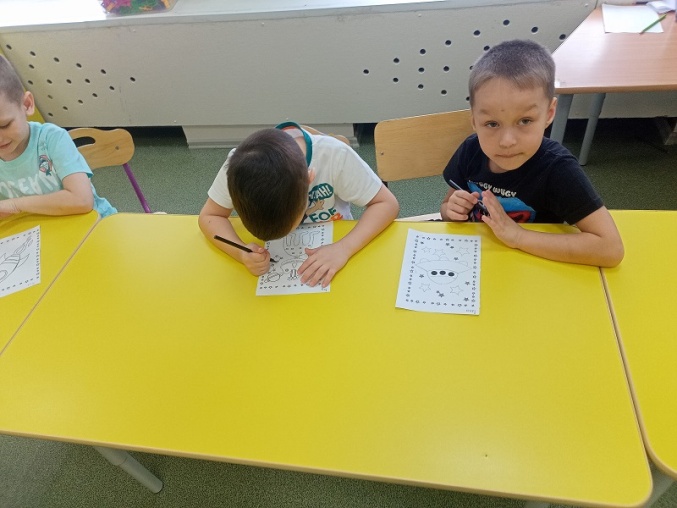 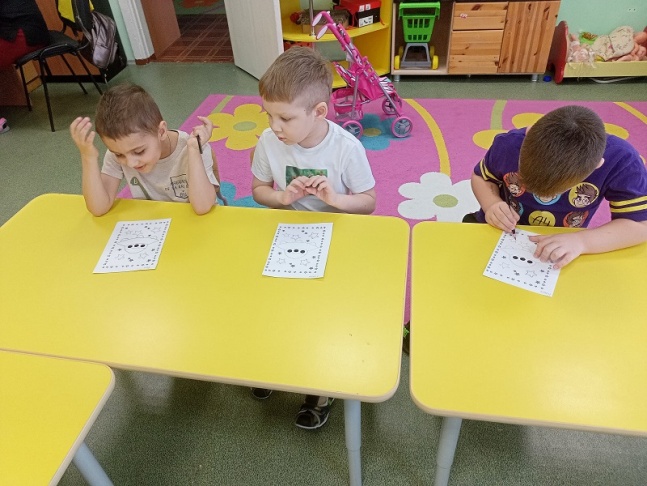 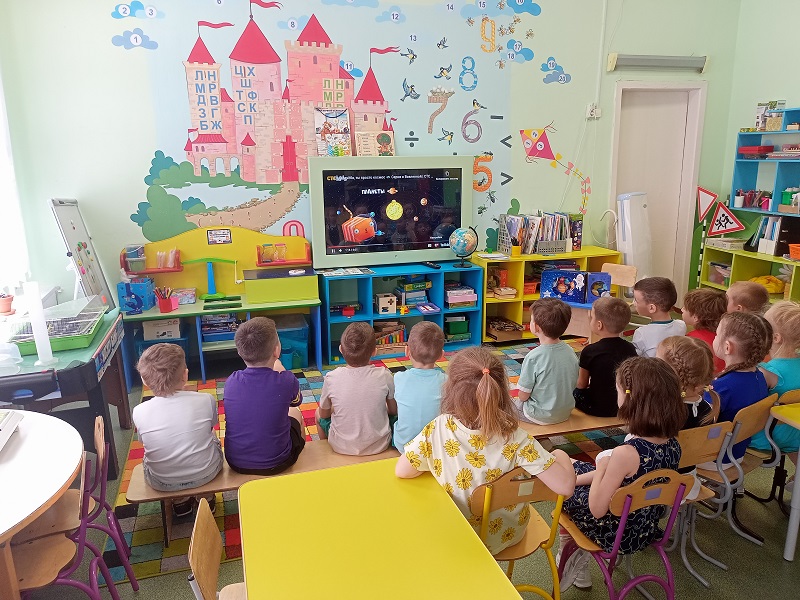 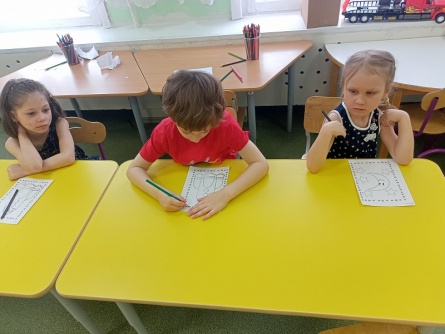 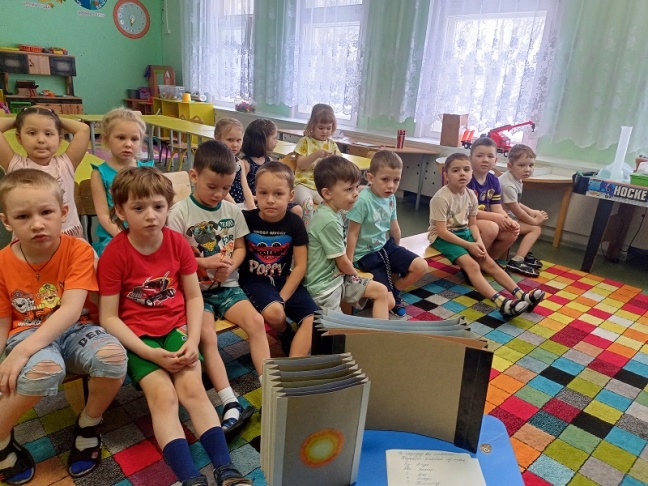 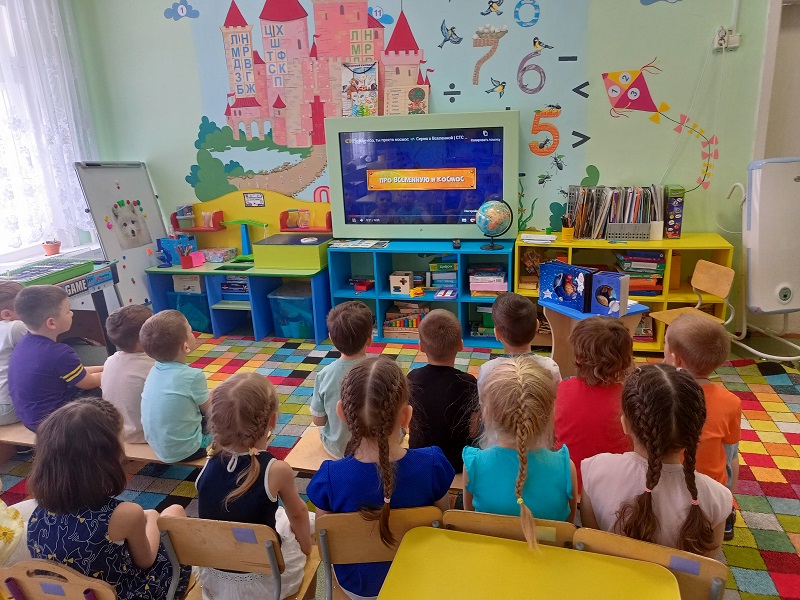 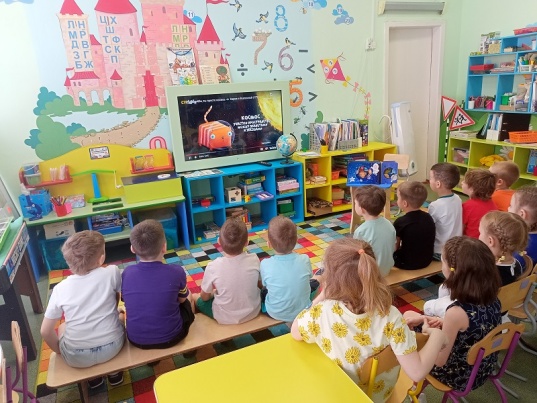 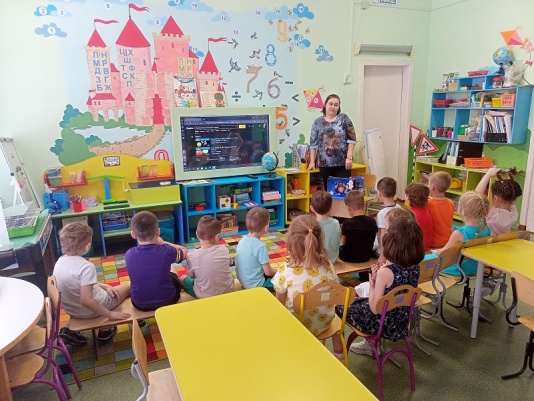 Экспериментирование
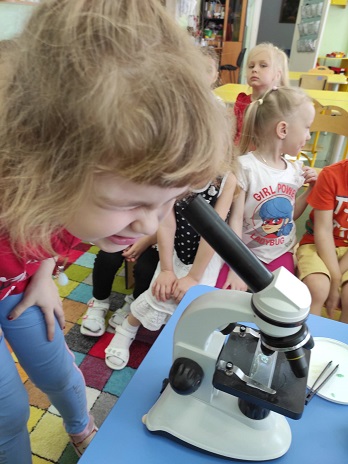 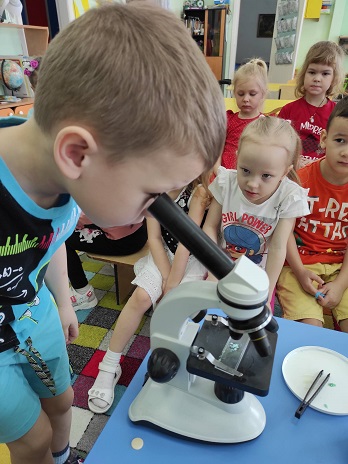 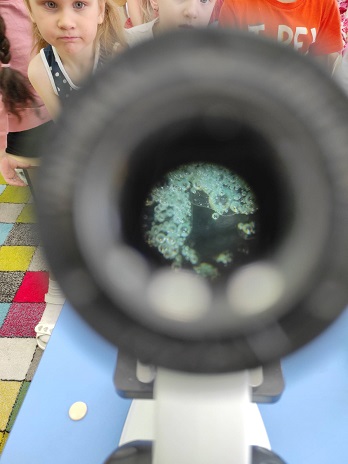 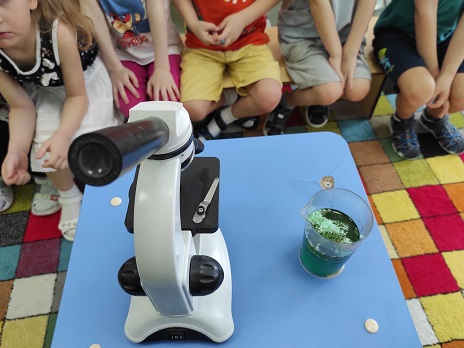 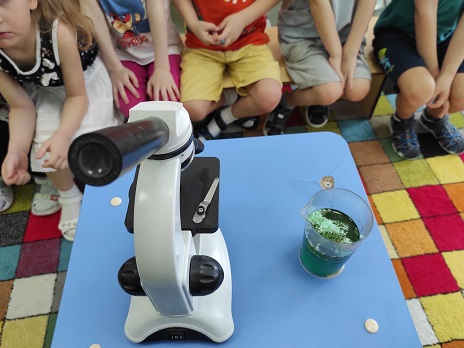 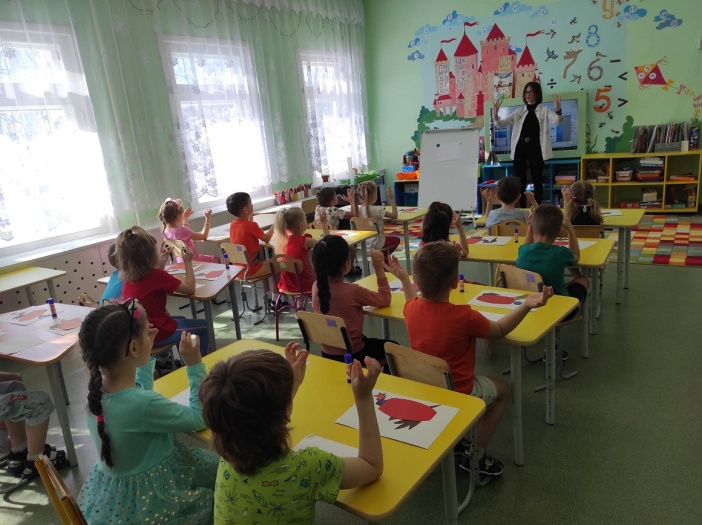 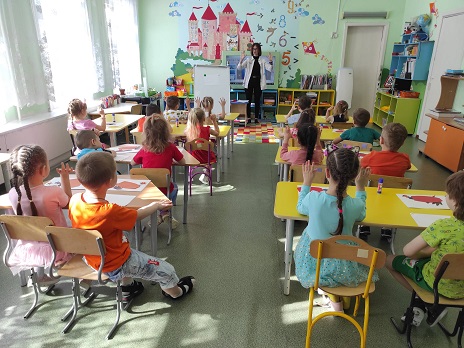 Аппликация (работа студента-практиканта)
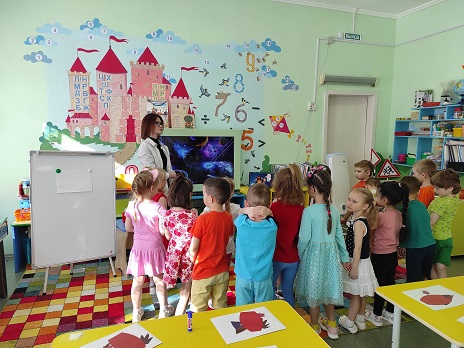 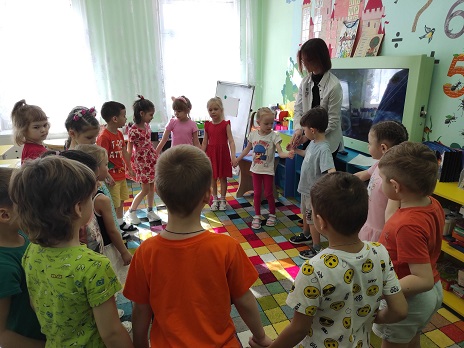 «Центр грамотности и письма/литературный центр/развитие речи»(работа студента-практиканта)
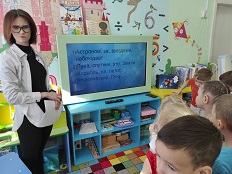 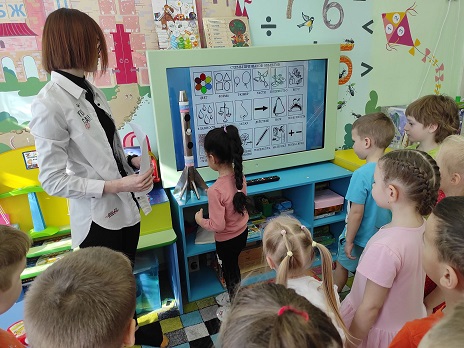 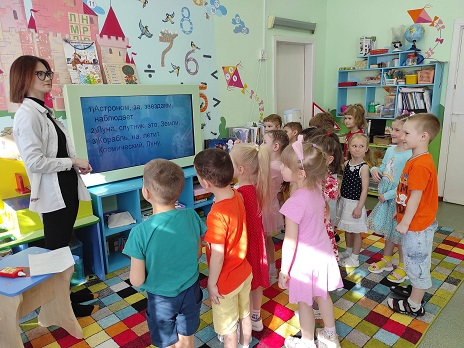 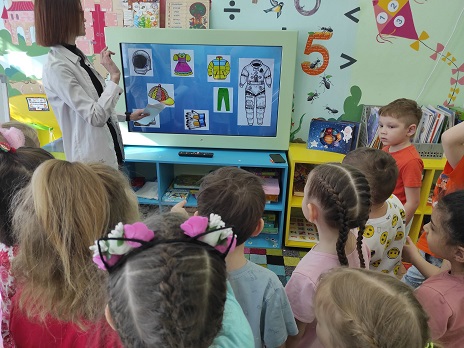 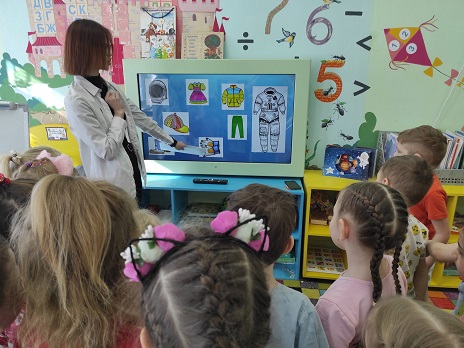 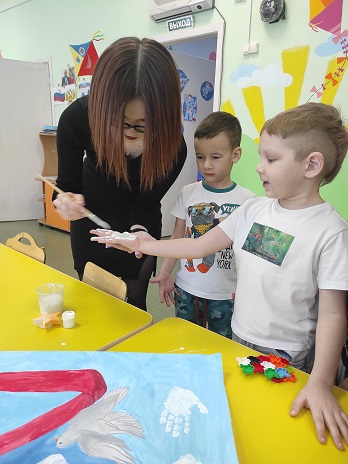 Создание плаката поддержки солдат на СВО
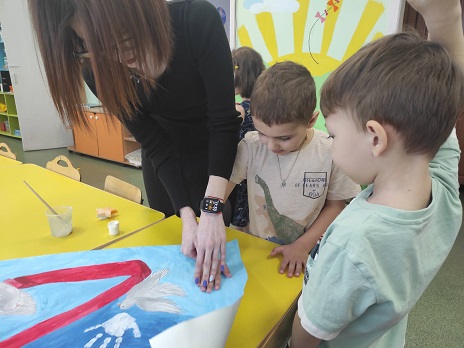 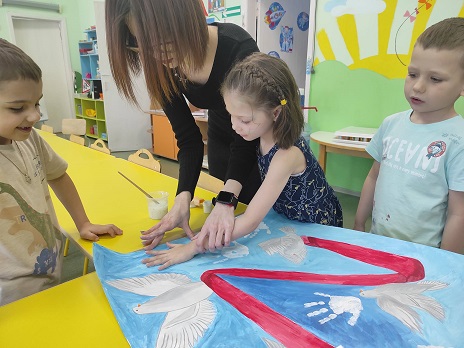 Математика
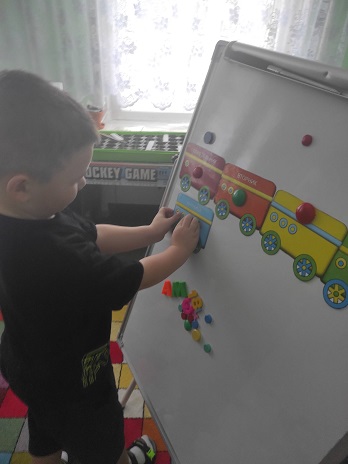 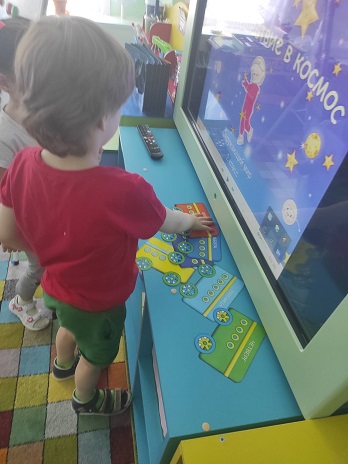 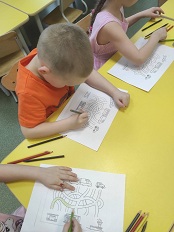 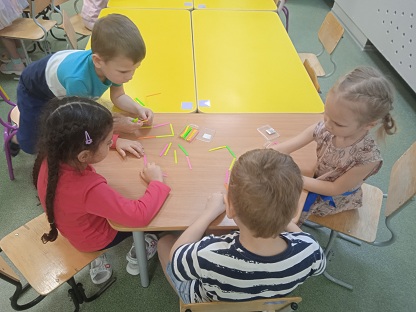 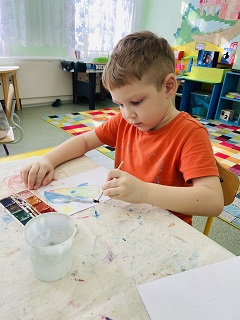 Изобразительная деятельность с педагогом доп.образования
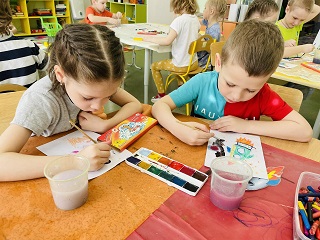 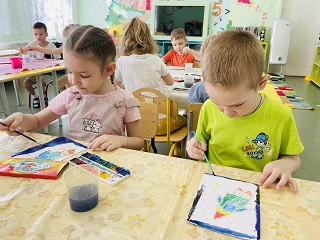 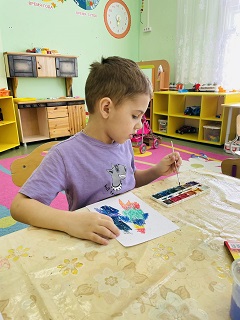 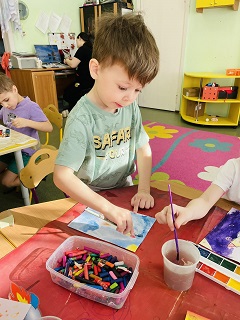 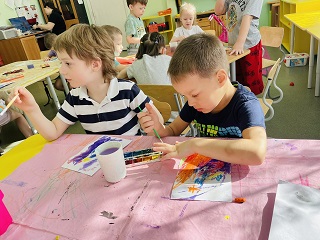 Защита проектов «Животные Красной Книги»
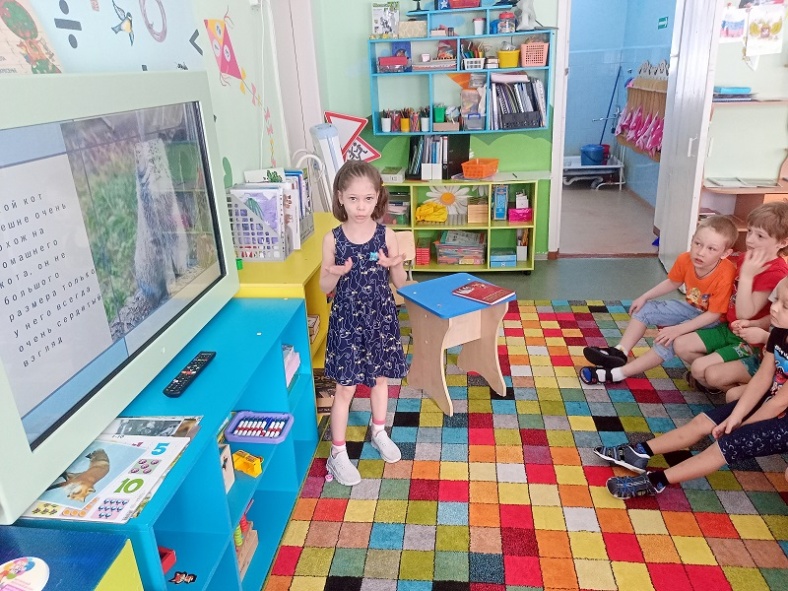 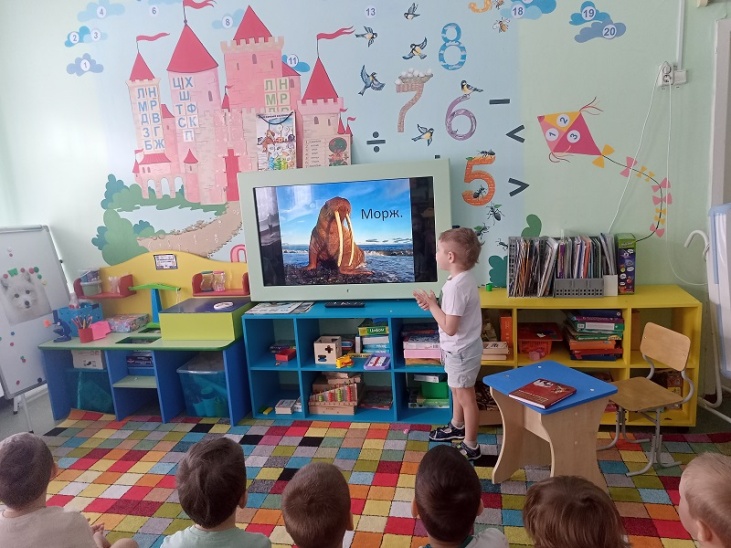 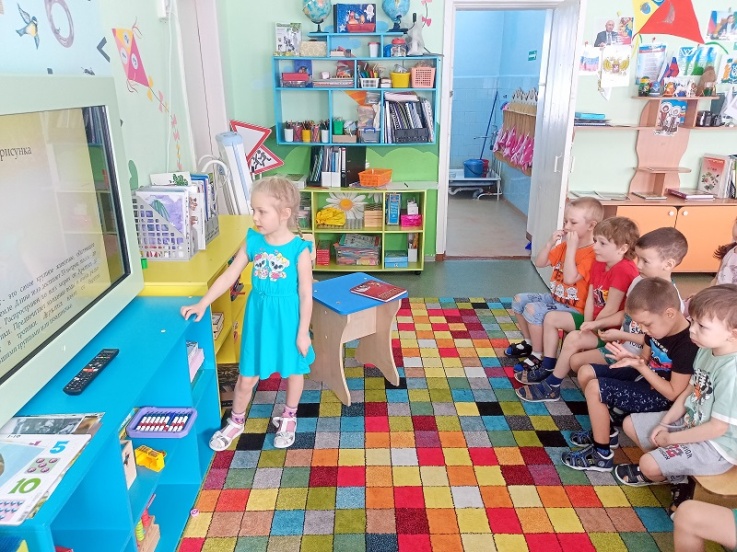 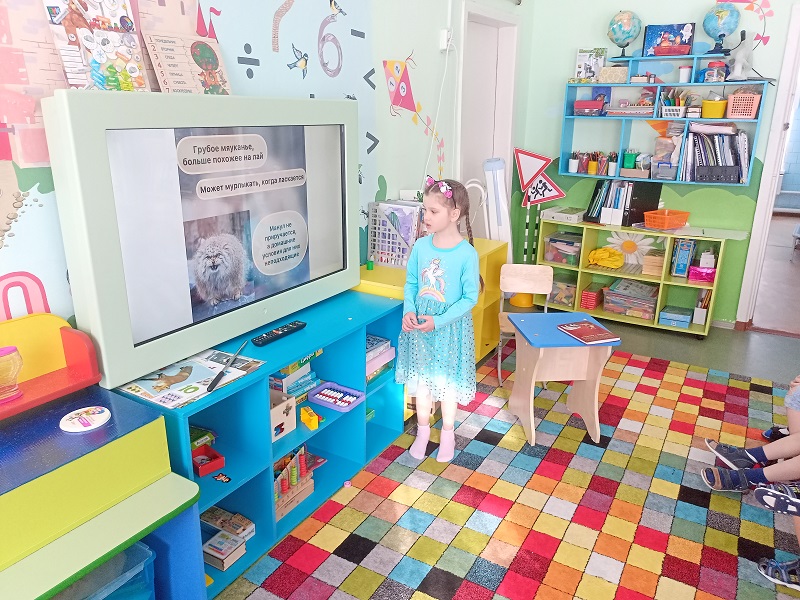 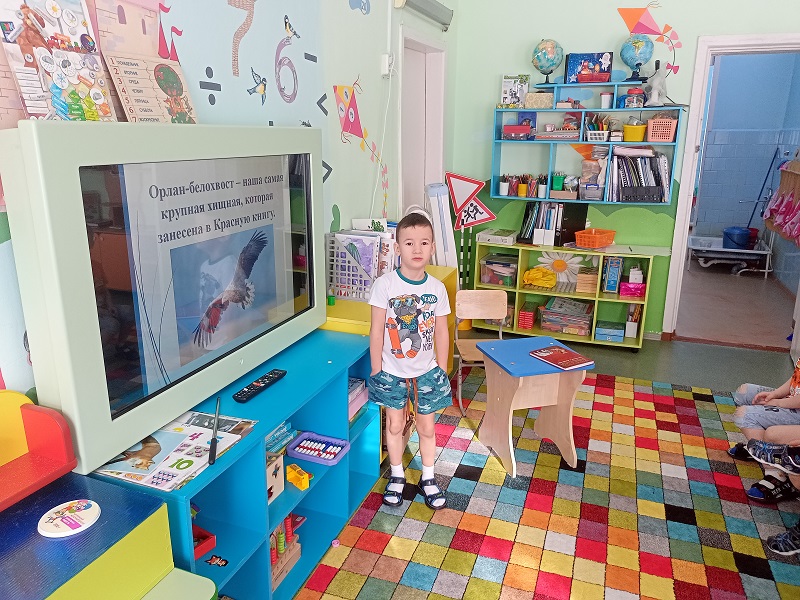 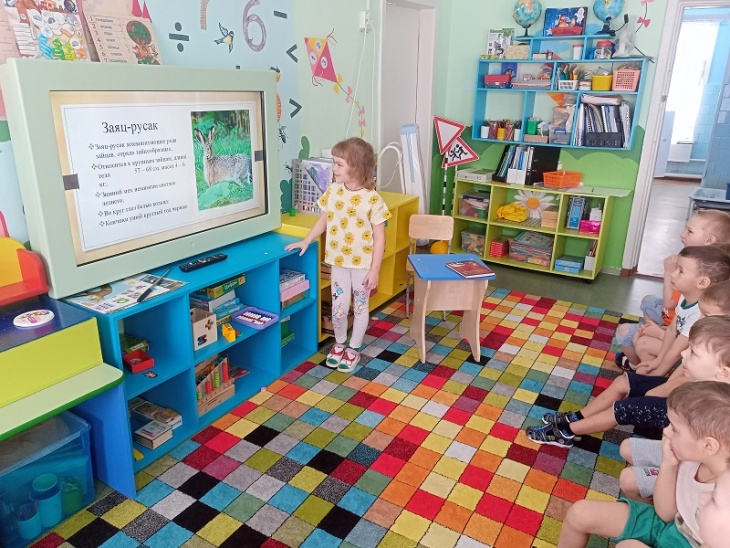 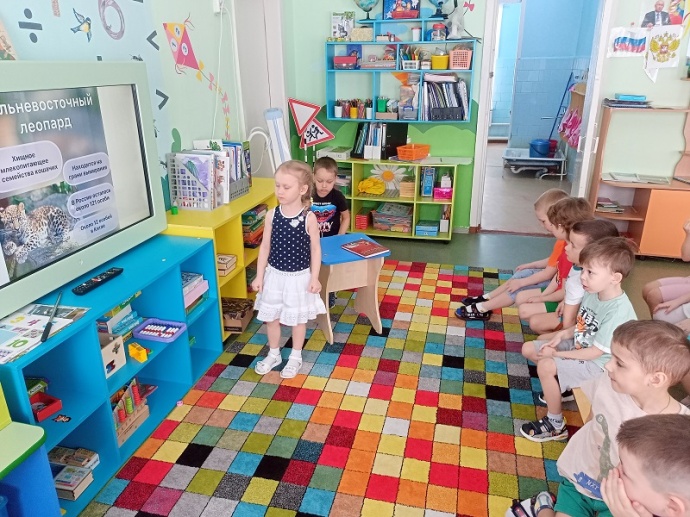 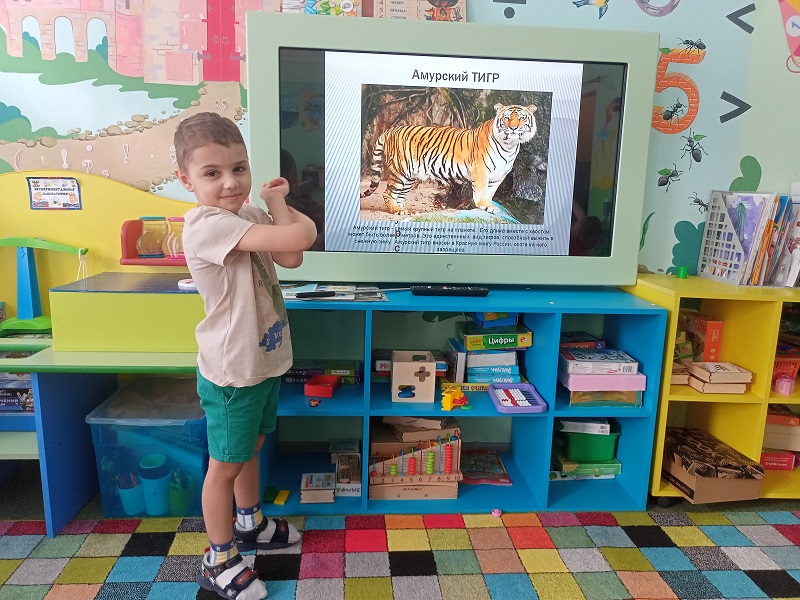 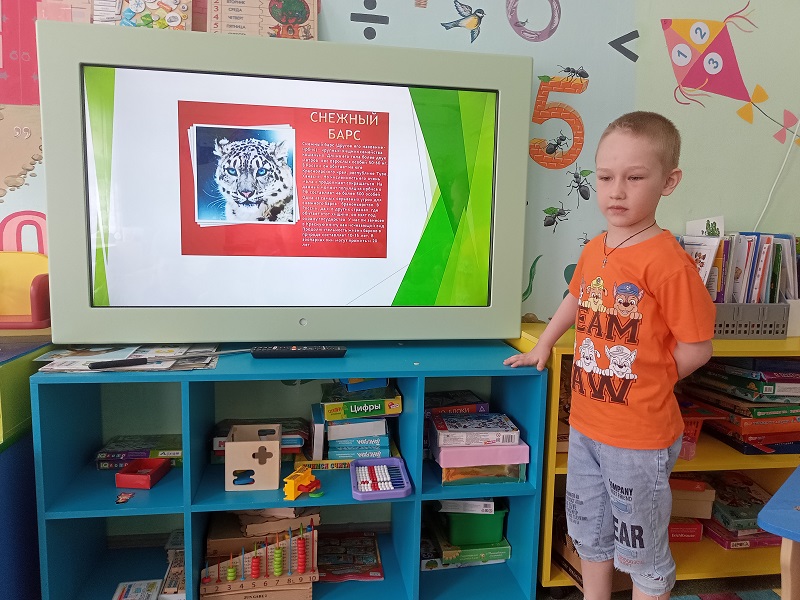 Пожарная эвакуация
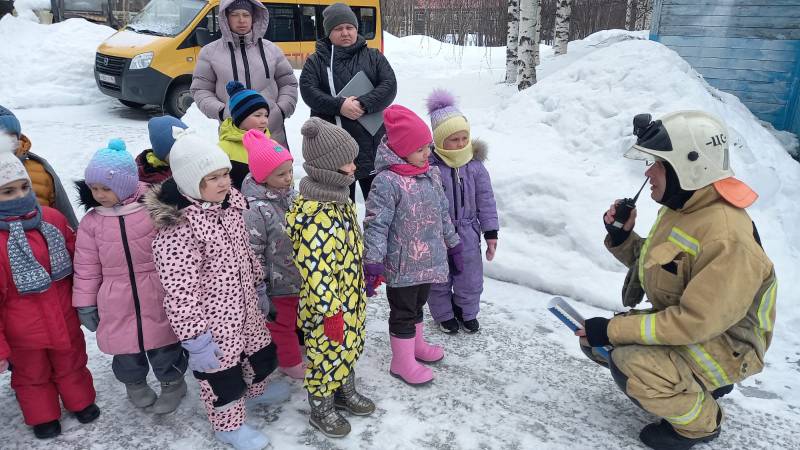 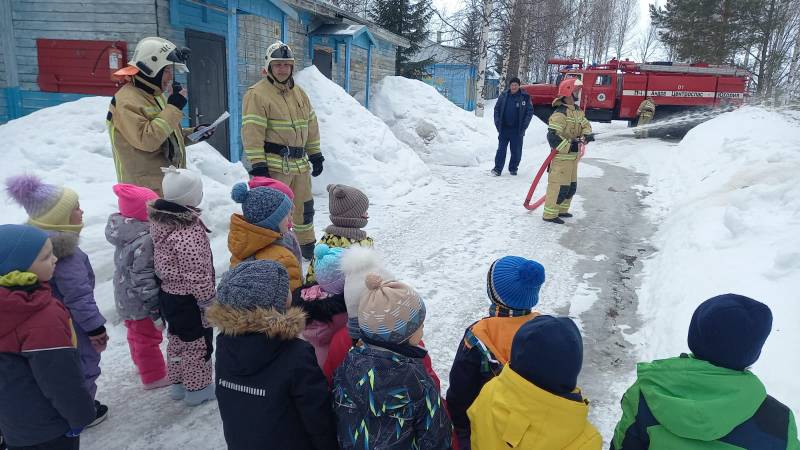 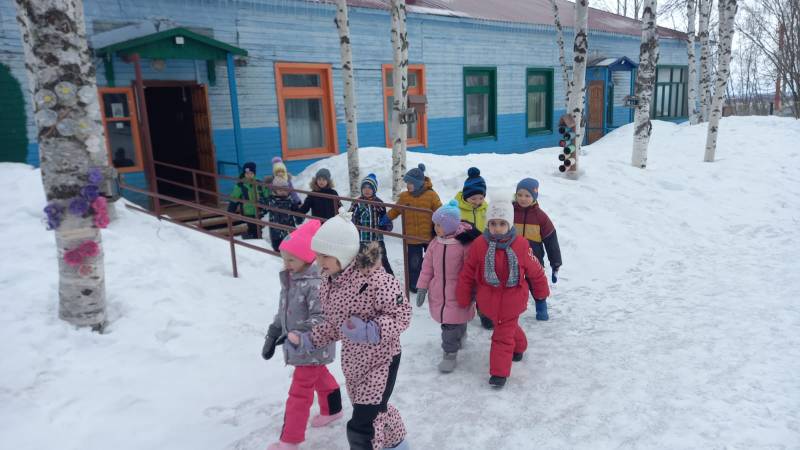 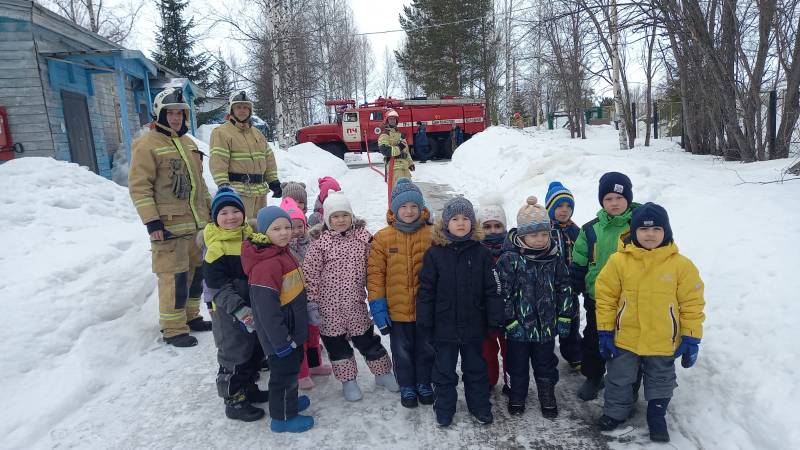 Развлечение для детей «День Космонавтики»
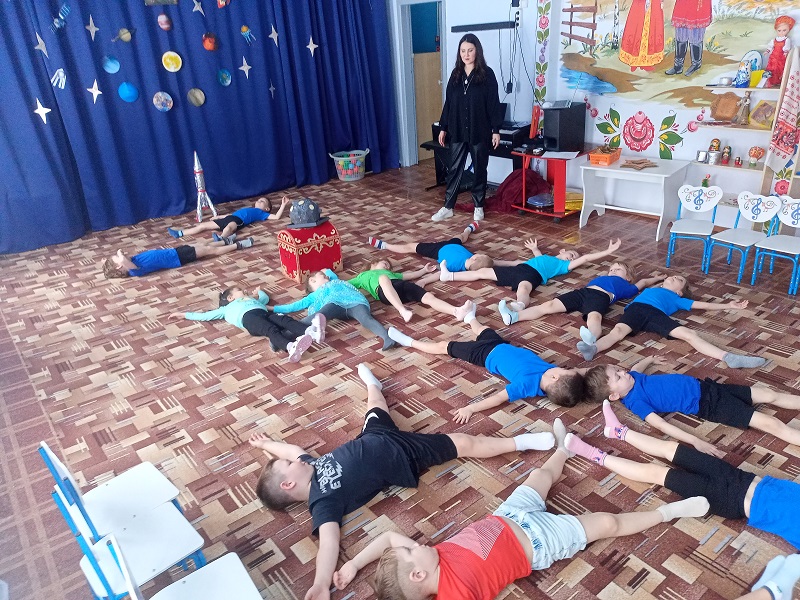 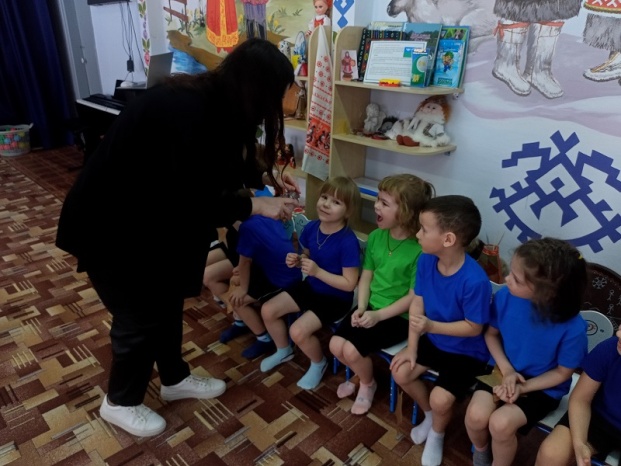 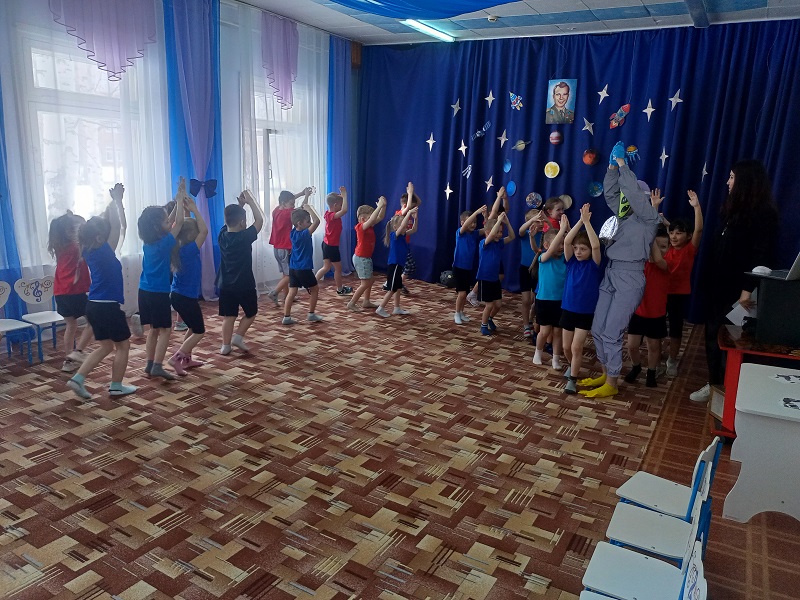 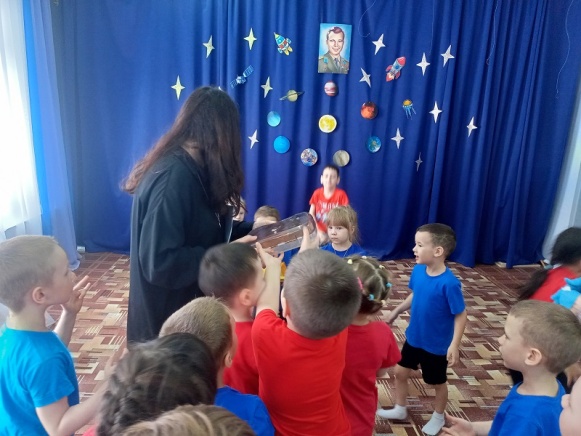 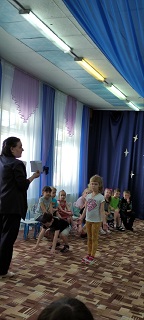 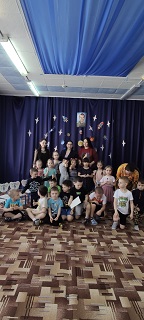 Интеллектуальная игра-викторина 
           «День Космонавтики»
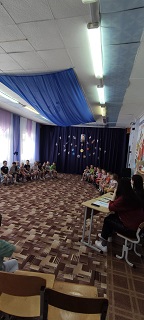 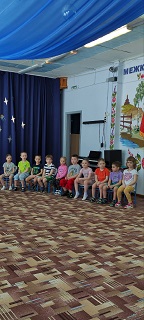 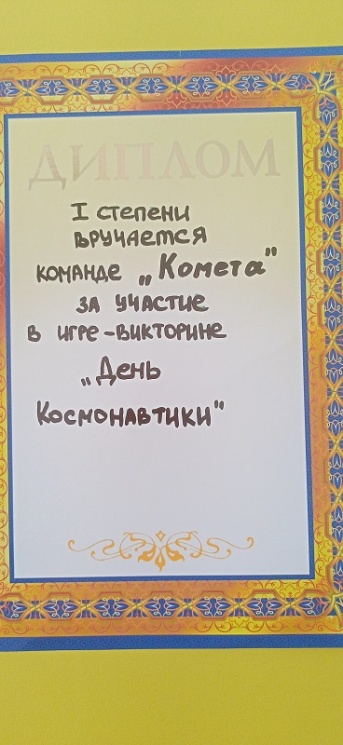 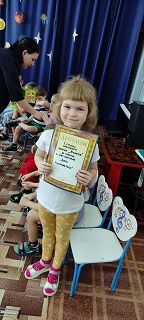 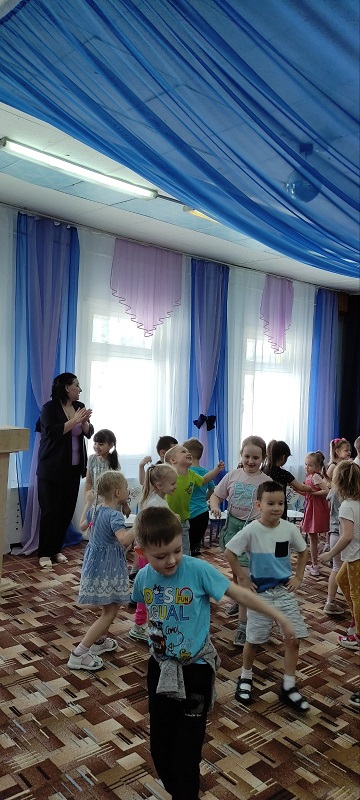 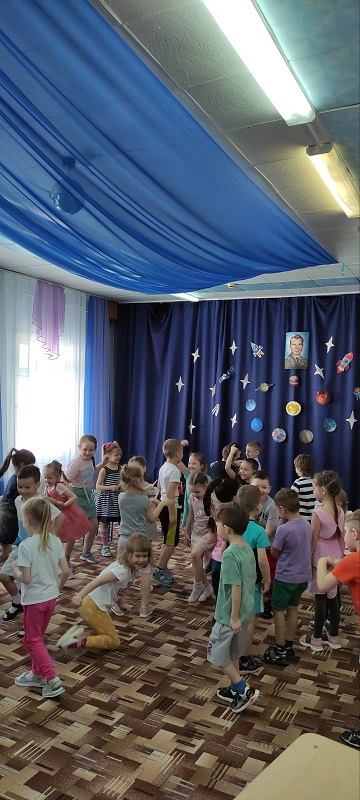 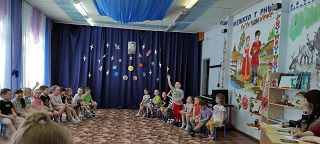 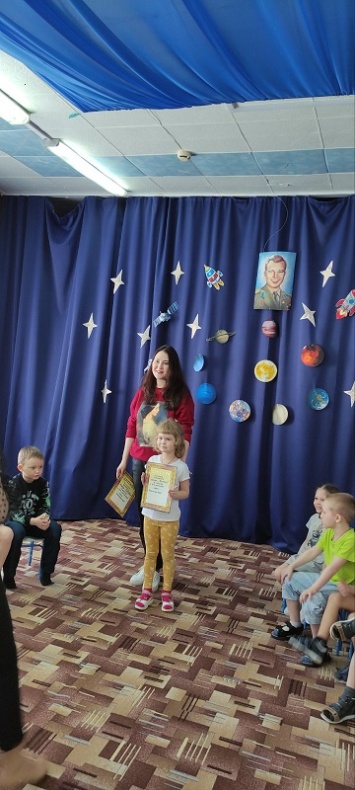